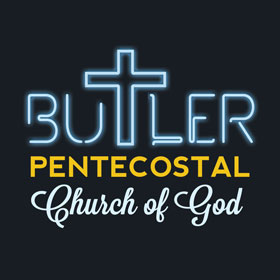 Friend of God
Who am I that You are mindful of me
That You hear me when I call.
Is it true that You are thinking of me
How You love me, it's amazing!
Friend of God
I am a friend of God, 
I am a friend of God, 
I am a friend of God,
He calls me friend (x2)
Friend of God
God almighty, Lord of Glory, 
You have called me friend. 
(x4)
Good Good Father
Oh, I've heard a thousand stories
of what they think You're like
But I've heard the tender whisper
of love in the dead of night
And You tell me that You're pleased
and that I'm never alone
Good Good Father
You're a good, good Father
It's who You are, 
it's who You are, 
it's who You are
Good Good Father
And I'm loved by You
It's who I am, 
it's who I am, 
it's who I am
Good Good Father
Oh, and I've seen many searching
for answers far and wide
But I know we're all searching
for answers only You provide
'Cause You know just what we need before we say a word
Good Good Father
Cause You are perfect in all of Your ways,
 You are perfect in all of Your ways, 
You are perfect in all of Your ways to us (x2)
Good Good Father
Oh, it's love so undeniable
I, I can hardly speak
Peace so unexplainable
I, I can hardly think
As You call me deeper still
As You call me deeper still
As You call me deeper still 
into love, love, love
Lord, I Need You
Lord, I come, I confess, 
Bowing here I find my rest
Without You I fall apart. 
You're the One that guides my heart,
Lord, I Need You
Lord, I need You, Oh, I need You. 
Every hour I need You
My one defense, my righteousness. 
Oh God, how I need You.
Lord, I Need You
Where sin runs deep. Your grace is more. Where grace is found is where You are.
And where You are, Lord, I am free. Holiness is Christ in me.
Lord, I Need You
Teach my song to rise to You. 
When temptation comes my way.
And when I cannot stand, I'll fall on You. Jesus, You're my hope and stay.
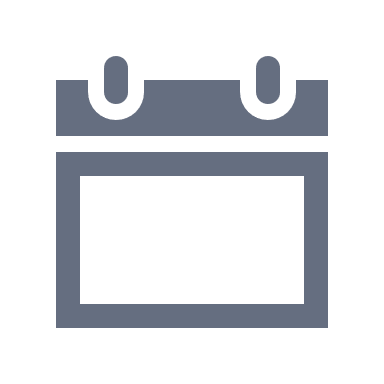 May 5th	
Prayer Meeting @ Church
Oct 2nd	
Yard Sale
See Sis. Terry for donations.
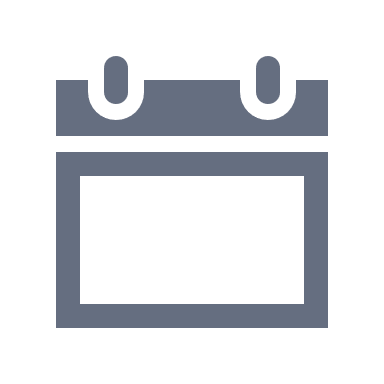 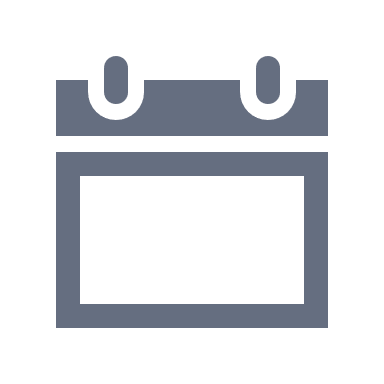 May 12th	
Bible Study on Zoom
Details on butlerpcg.org
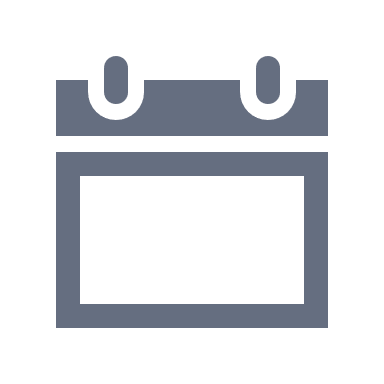 Dec 5th or 12th 
Christmas Dinner
Location TBD
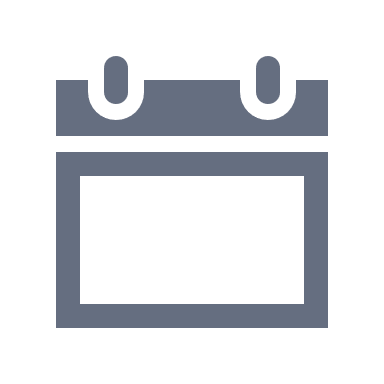 Jun 5th or Aug 14th 
Baptism & Gathering
Location TBD
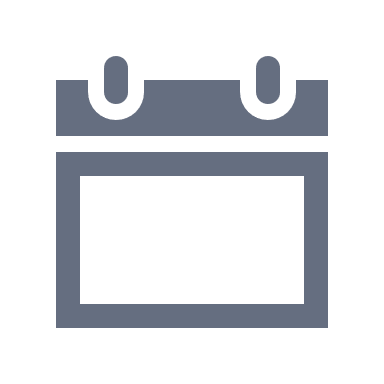 Youth
Jun 19th 	
Universal Studios
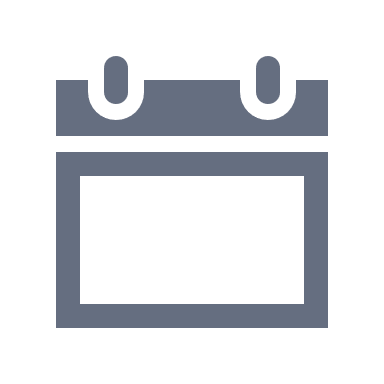 Aug 15th	
Ladies Retreat $ Due
Sep 17th – 19th @ Hume
Jun 29th – Jul 1st 	
Morro Bay Camping
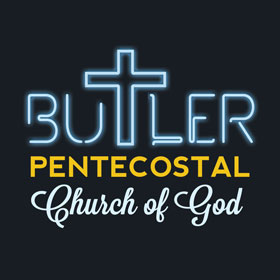